MADEKOSKEN KOULUN JÄRJESTYSSÄÄNTÖJÄ JA KÄYTÄNTÖJÄ
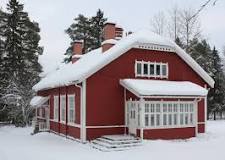 Järjestyssääntöjen tarkoitus on edistää koulun sisäistä järjestystä, opiskelun esteetöntä sujumista sekä kouluyhteisön turvallisuutta ja viihtyisyyttä
HYVÄ KÄYTÖS
•Käyttäydyn kohteliaasti ja hyvien tapojen mukaisesti.
 Muita tervehditään
Noudatan hyviä ruokailutapoja.
-> Hiljainen puheääni, rauhallisuus, ruokailuvälineet oikeaan paikkaan 
Kuuntelen, kun minulle puhutaan 
Annan työrauhan
Toisille puhutaan kauniisti                                       
Aikuista totellaan 
	-> en väitä vasta 
Sisällä ei pidetä päähinettä
Puhelimet pidetään aanettömänä repussa
Ketään ei kiusata
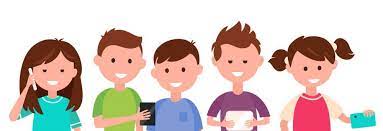 Turvallisuus ja siisteys
Koulun alueelta ei saa poistua koulupäivän aikana. Poistumiseen tarvitaan lupa koulun aikuiselta.
Kouluun ei tuoda koulunkäyntiä häiritseviä asioita ja esineitä. 
Kouluun ei tuoda vaarallisia esineitä tai aineita. (sytkärit, tulitikut, terävät esineet, tupakkatuotteet)
Kengät laitetaan telineisiin ja vaatteet siististi naulakkoon
Pyörät laitetaan siististi pyöräparkkiin. 
Pulpettien kansiin ei piirrellä eikä koulun omaisuutta & rakennusta töhritä. (siivous- & korvausvelvollisuus)

Oppilas on velvollinen korvaamaan aiheuttamani vahingon ja puhdistamaan tai korjaamaan aiheuttamani sotkut tai vauriot koulun omaisuudelle.
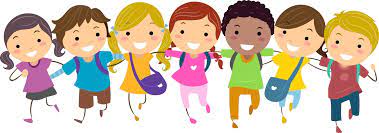 Muita asioita
Käytävillä ei juosta! 
Välitunnilta tullaan reippaasti sisälle HETI kellon soitua
Ovikelloa soitetaan vain, jos on oikeasti hätä, eikä ulkona ole aikuisia
Lumipalloja ei saa heitellä. 
Liikuntasaliin & toisten luokkiin ei mennä siirtymien aikana
->  esim. englannin & ruotsin tunnille / Helenan luokkaan / ruokailuun siirrytään rauhallisesti ja muita häiritsemättä 
Kerhon alkua on kuljetusoppilailla mahdollista odottaa aulassa. Mikäli tästä aiheutuu häiriötä, mennään ulos odottamaan.
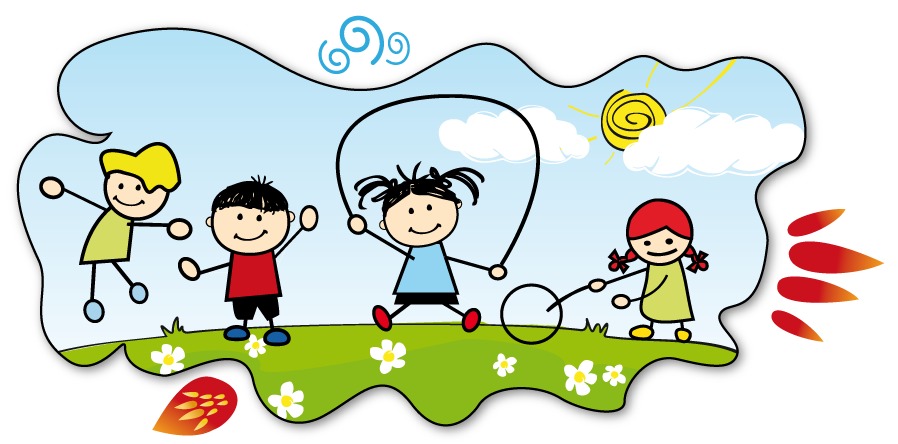 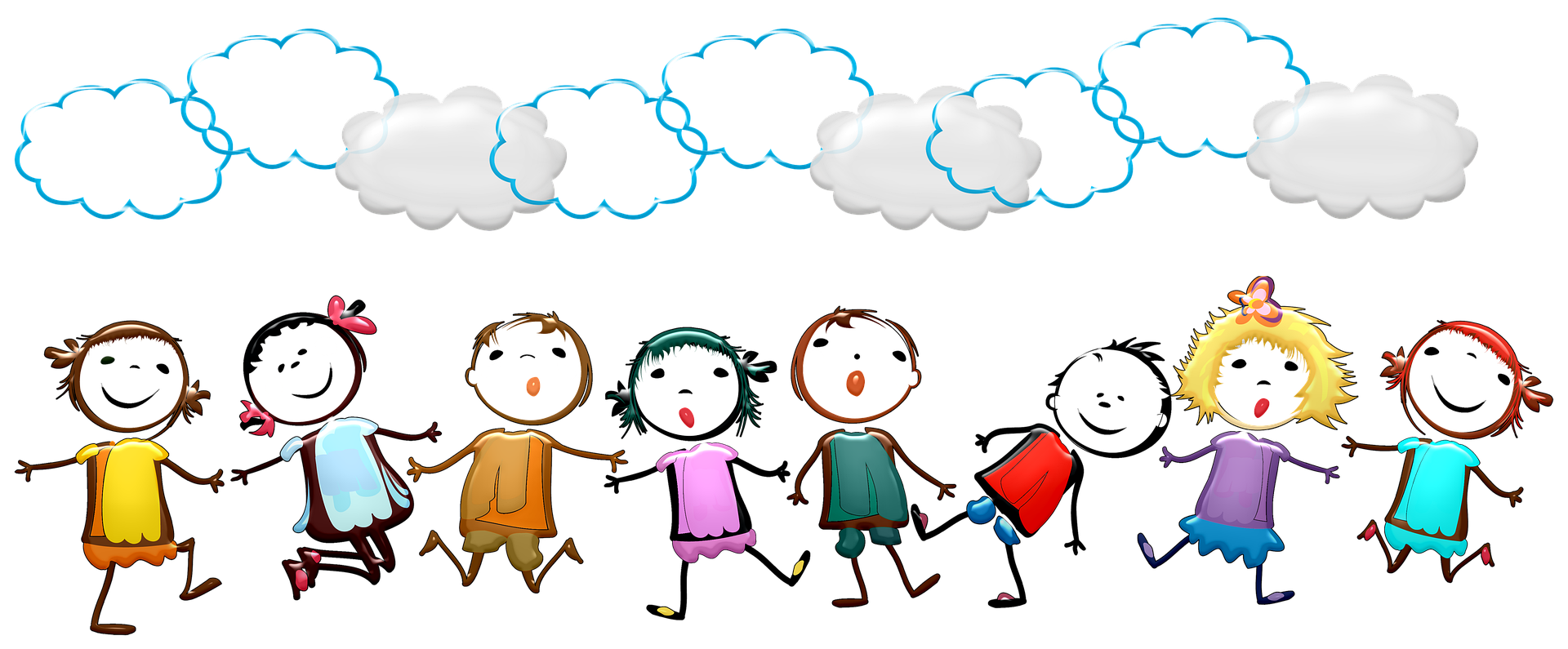 Merkintä Wilmaan tiedoksi vanhemmille
Opettajan nuhtelu tai puhuttelu
Rehtorin nuhtelu tai puhuttelu
Kasvatuskeskustelu (opettaja tai rehtori)
(Jälki-istunto)
Sääntöjen rikkomisesta seuraa:
Tyypillisiä kasvatuskeskusteluasioita ovat:
YHDESTÄ KERRASTA KAKE: 
• Lunttaaminen, väärentäminen tai muu vilppi 
• Toisen omaisuuden varastaminen ja turmeleminen 
• Lumipallolla heittäminen 
• Väkivaltainen käytös toista kohtaan (POL 29§) 
• Kiusaaminen (POL 29§)
TOISTUVASTA KÄYTTÄYTYMISESTÄ KAKE: 
• Toistuva oppituntien häirintä
• Toistuva kotitehtävien laiminlyönti tai koulutarvikkeiden unohtaminen
• Toistuva myöhästely oppitunneilta
• Toistuva oleilu käytävillä välituntien aikaan 
• Epäasiallinen käytös tai kielenkäyttö
• Muu toistuva koulun sääntöjen rikkominen
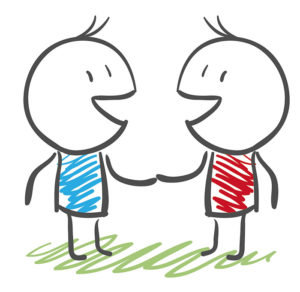 KIITOS
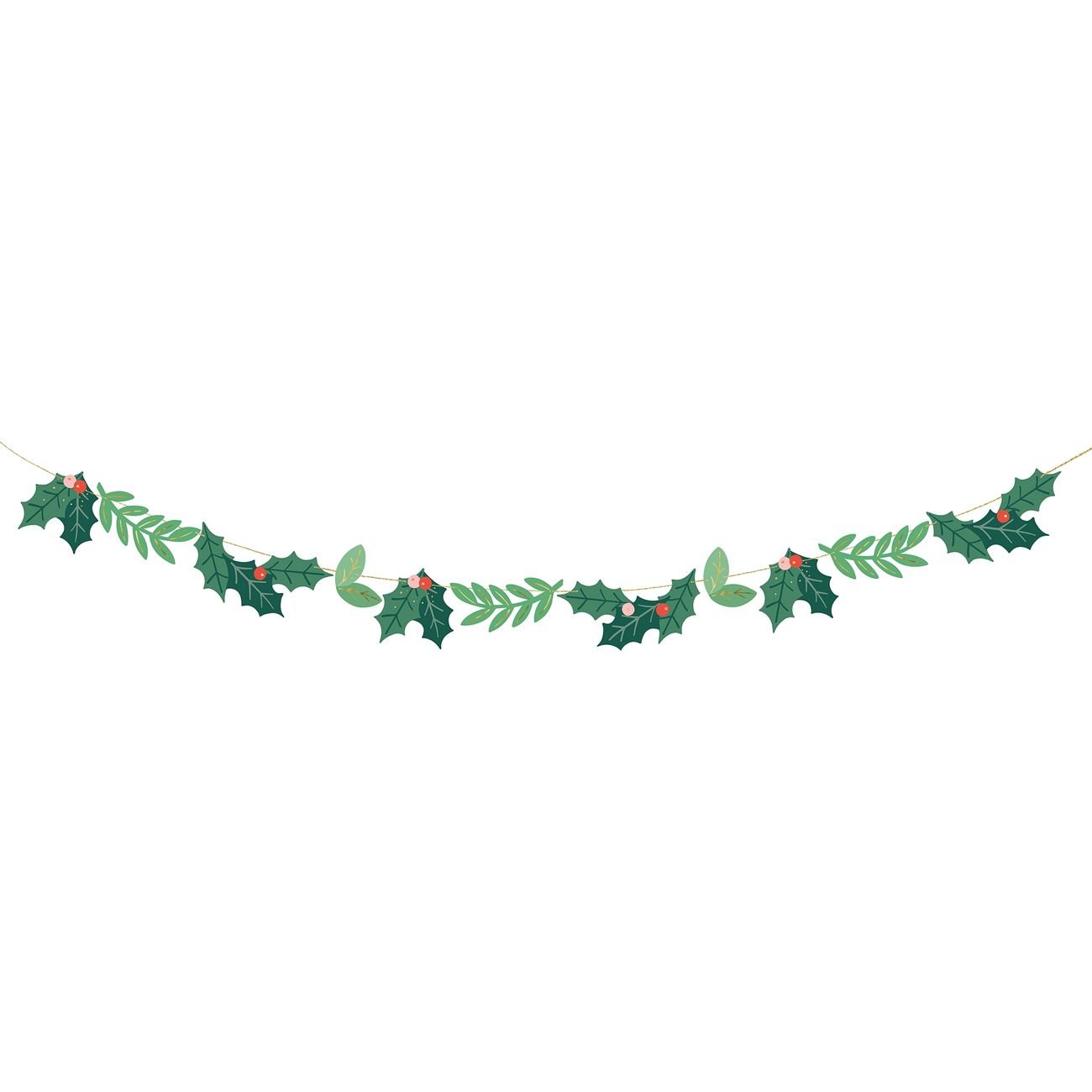